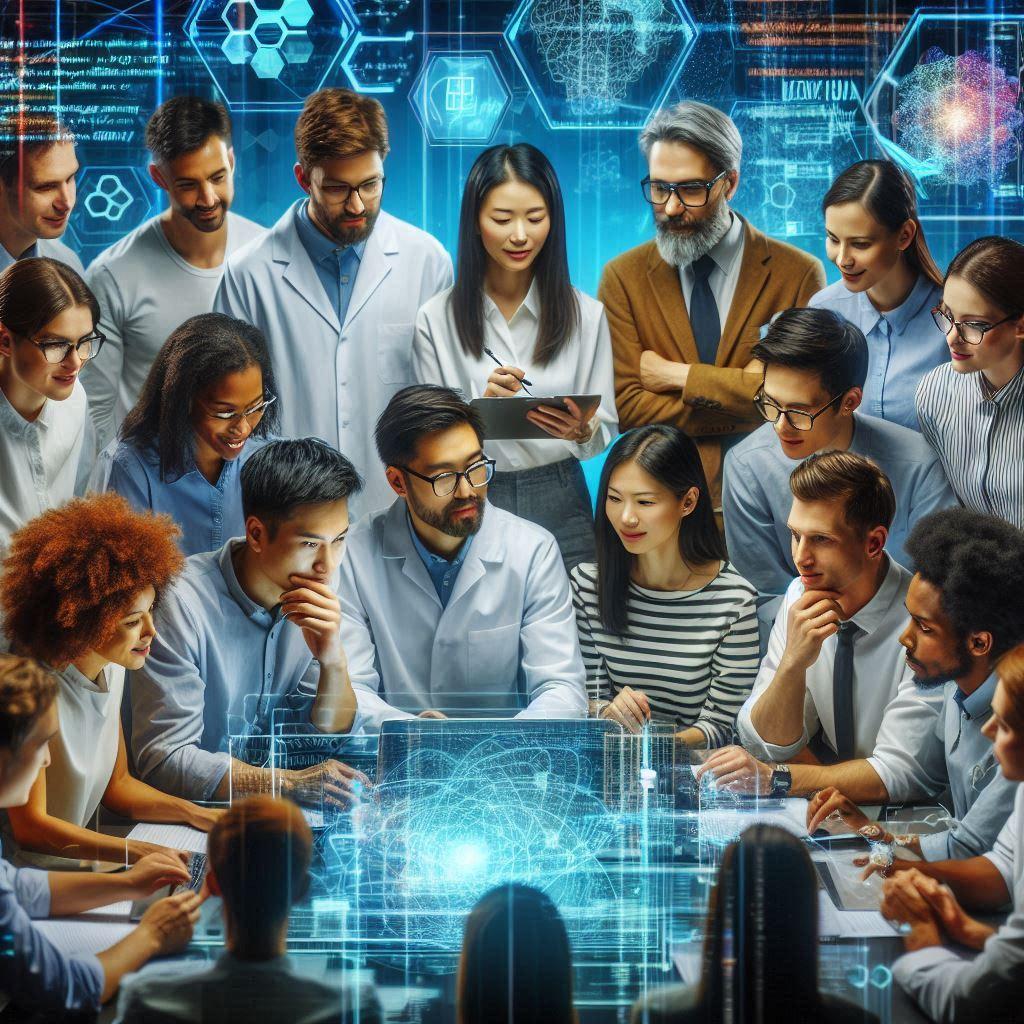 人工智慧
的發展與應用
淡江資圖系 助理教授
陳勇汀
chenyt@tku.edu.tw
2024
[Speaker Notes: https://docs.google.com/presentation/d/13BxQbQ8xKk-c3w5aVk3dVqotCY7r7k-7Pg3gbFA3nXQ/edit?usp=sharing
https://rb.gy/lfbiit]
經歷
淡江資圖系助理教授
輔仁大學圖書資訊學系進修部講師
空中大學管理與資訊學系講師
BLOG「布丁布丁吃什麼？」作者
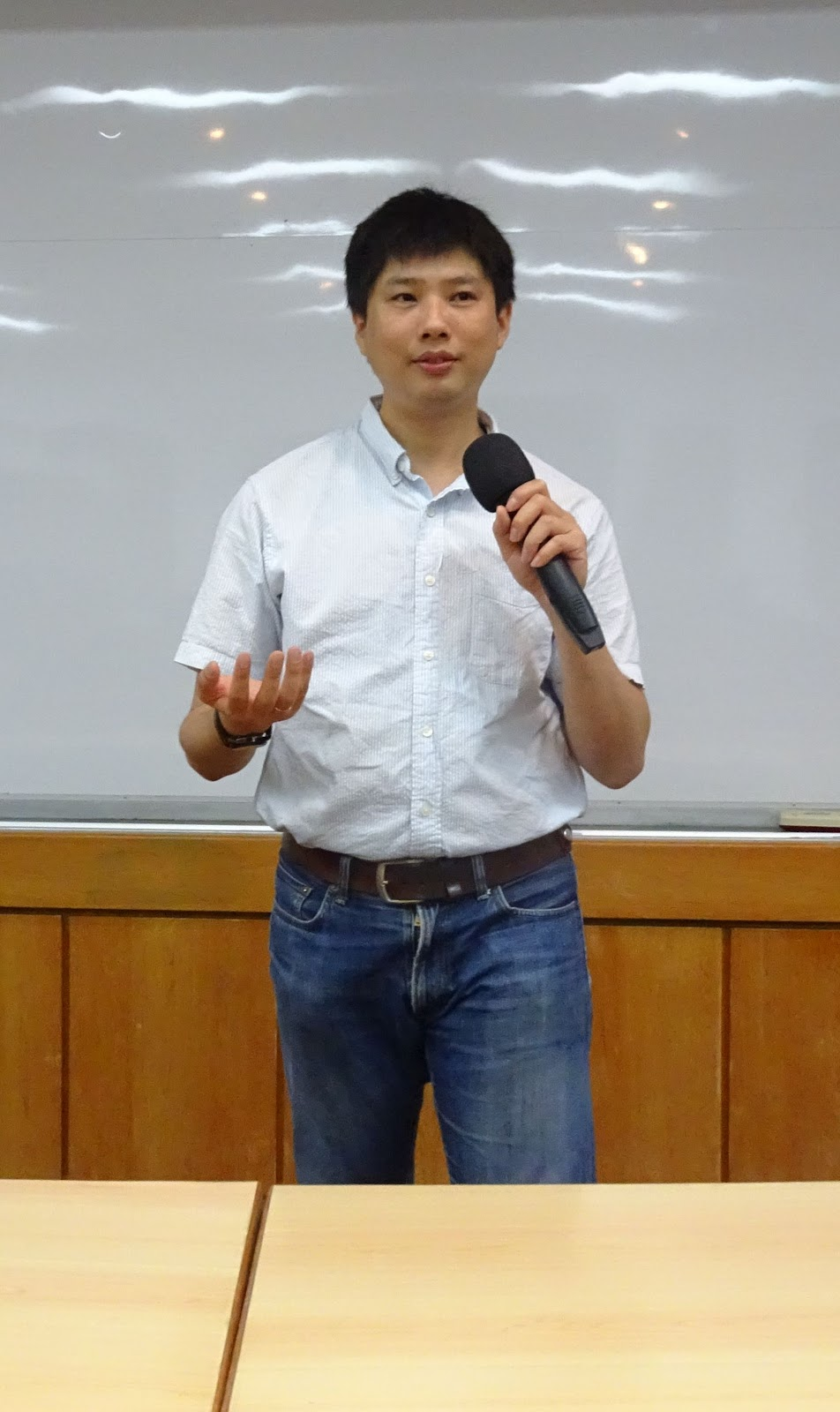 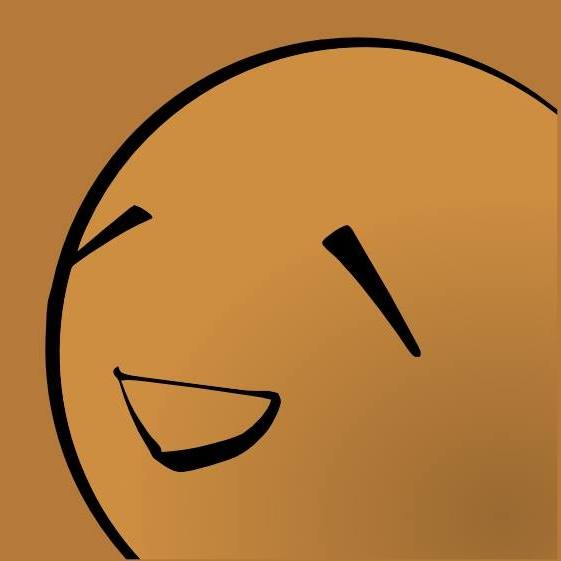 學歷
政治大學圖書資訊與檔案學研究所博士 
政治大學圖書資訊與檔案學研究所碩士
輔仁大學圖書資訊學系學士
淡江大學
資訊與圖書館學系
助理教授
陳勇汀
(布丁布丁吃布丁)
‹#›
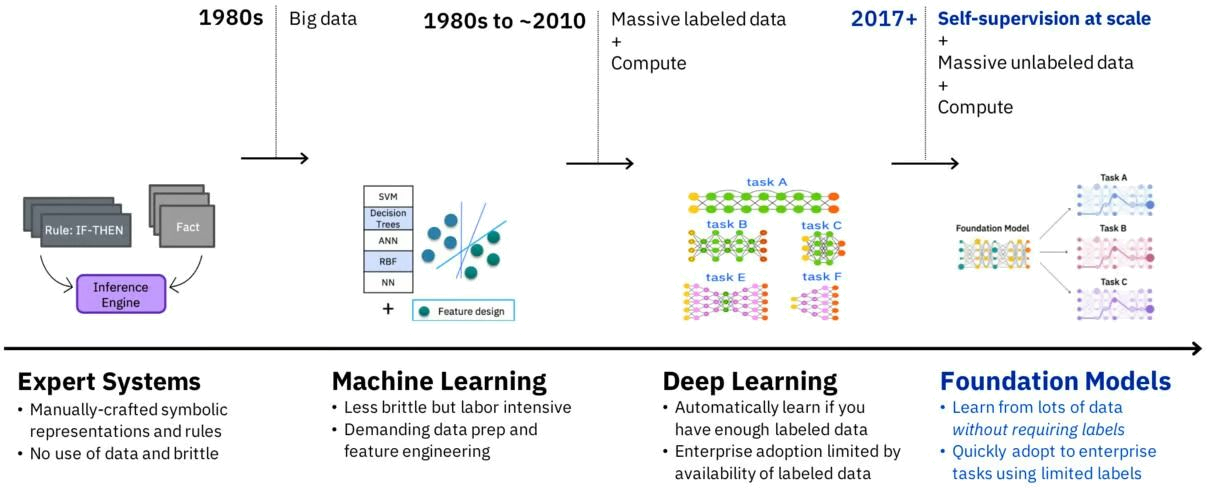 專家
系統
資料探勘
機器學習
深度
學習
生成式
AI
大型語
言模型
人工智慧的發展
‹#›
陳勇汀 2024
Ruiz, A. (2023, November 18). The History of AI. Nocode.Ai. https://www.nocode.ai/the-history-of-ai/
Expert Systems
專家系統
專家系統
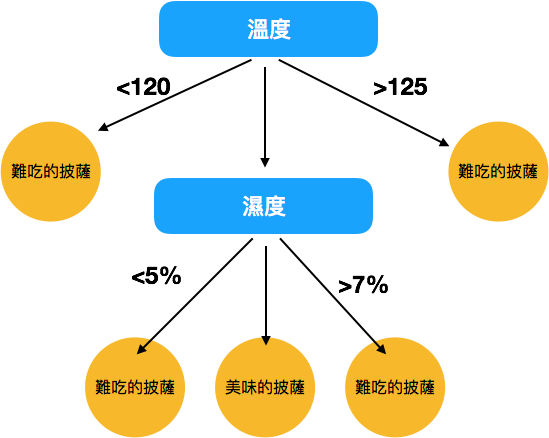 資料探勘
機器學習
深度學習
生成式AI
大型語言模型
‹#›
陳勇汀 2024
James Y.（2017，十一月5日）。[資料分析&機器學習] 第3.5講: 決策樹(Decision Tree)以及隨機森林(Random Forest)介紹。Medium。https://rb.gy/wpk2ck
Data Mining
資料探勘
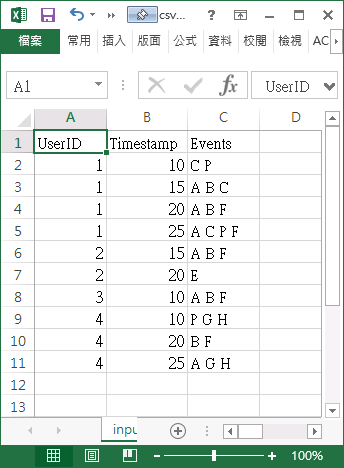 專家系統
資料探勘
交易記錄
機器學習
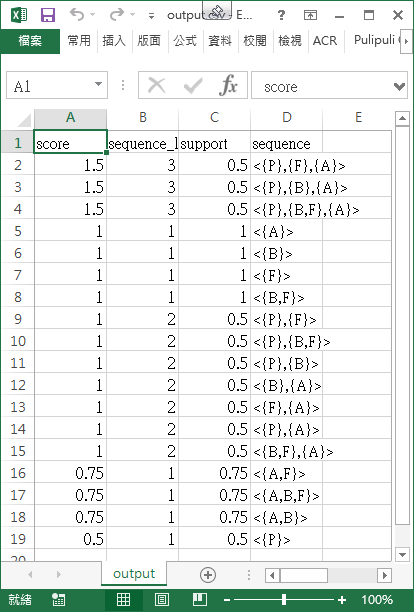 深度學習
生成式AI
最長序列探勘
大型語言模型
‹#›
陳勇汀 2024
布丁布丁吃布丁（2017，一月14日）。循序樣式探勘： 以R的arulesSequences實作。布丁布丁吃什麼？。https://blog.pulipuli.info/2017/01/rarulessequences-sequential-pattern.html
Machine Learning
機器學習 (1/2)
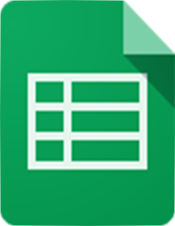 專家系統
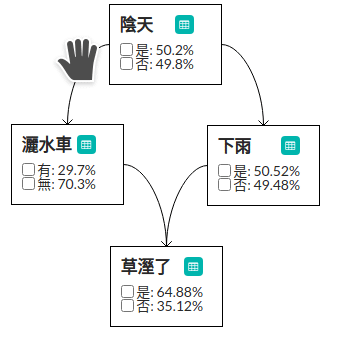 推理原因
資料探勘
機器學習
深度學習
生成式AI
預測結果
大型語言模型
‹#›
陳勇汀 2024
布丁布丁吃布丁（2017，十月12日）。分類與預測：貝氏網路。布丁布丁吃什麼？。https://blog.pulipuli.info/2017/10/classification-and-prediction-bayesnet.html
Machine Learning
機器學習 (2/2)
專家系統
lag
滯後性
trend
趨勢性
periodicity
週期性
資料探勘
疊加變項
週期變項
機器學習
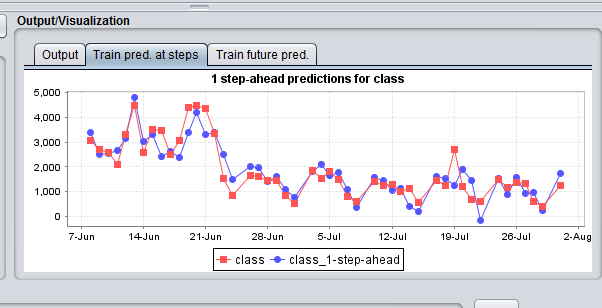 藍:已知
深度學習
紅:預測
生成式AI
大型語言模型
‹#›
陳勇汀 2024
布丁布丁吃布丁（2017，九月26日）。AI能夠告訴你未來？用Weka實作多變項時間序列預測。布丁布丁吃什麼？。https://blog.pulipuli.info/2017/09/aiweka-time-series-forecasting-with-weka.html
Deep Learning
深度學習
預訓練模型
USE
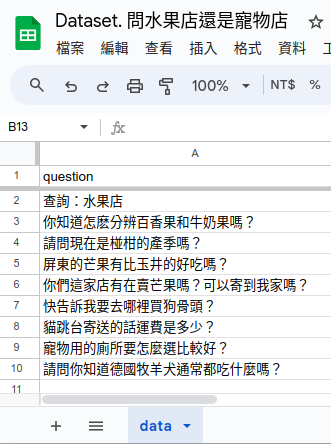 專家系統
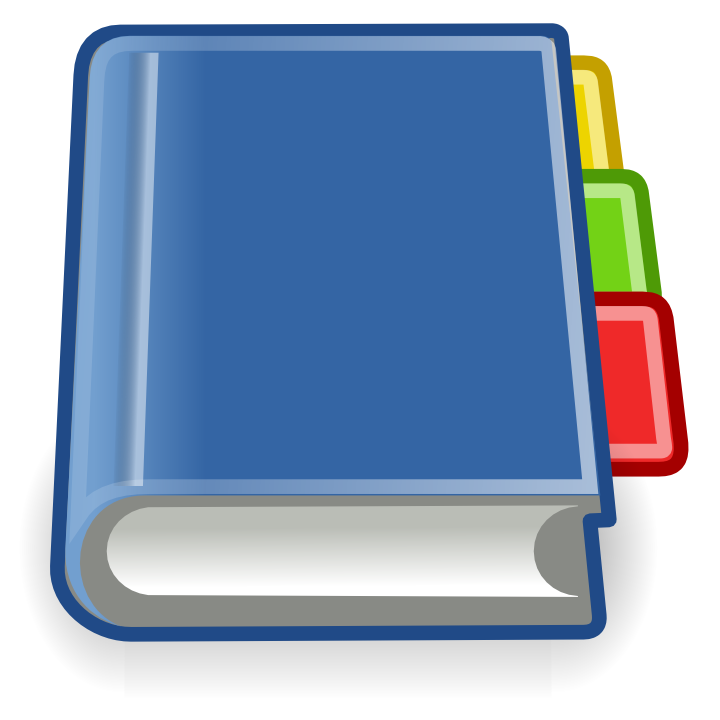 資料探勘
機器學習
深度學習
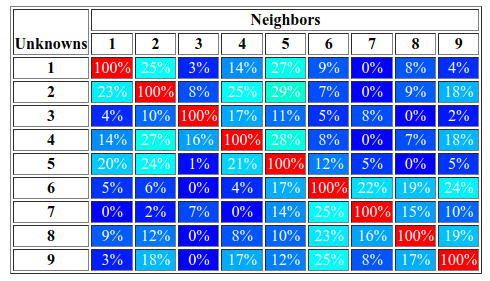 相似語意的文本
生成式AI
大型語言模型
‹#›
陳勇汀 2024
布丁布丁吃布丁（2023，七月5日）。Python中文自然語言處理動手玩。布丁布丁吃什麼？。https://blog.pulipuli.info/2023/07/learningnatural-language-processing-with-python.html
Generative AI
生成式AI
專家系統
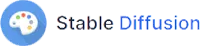 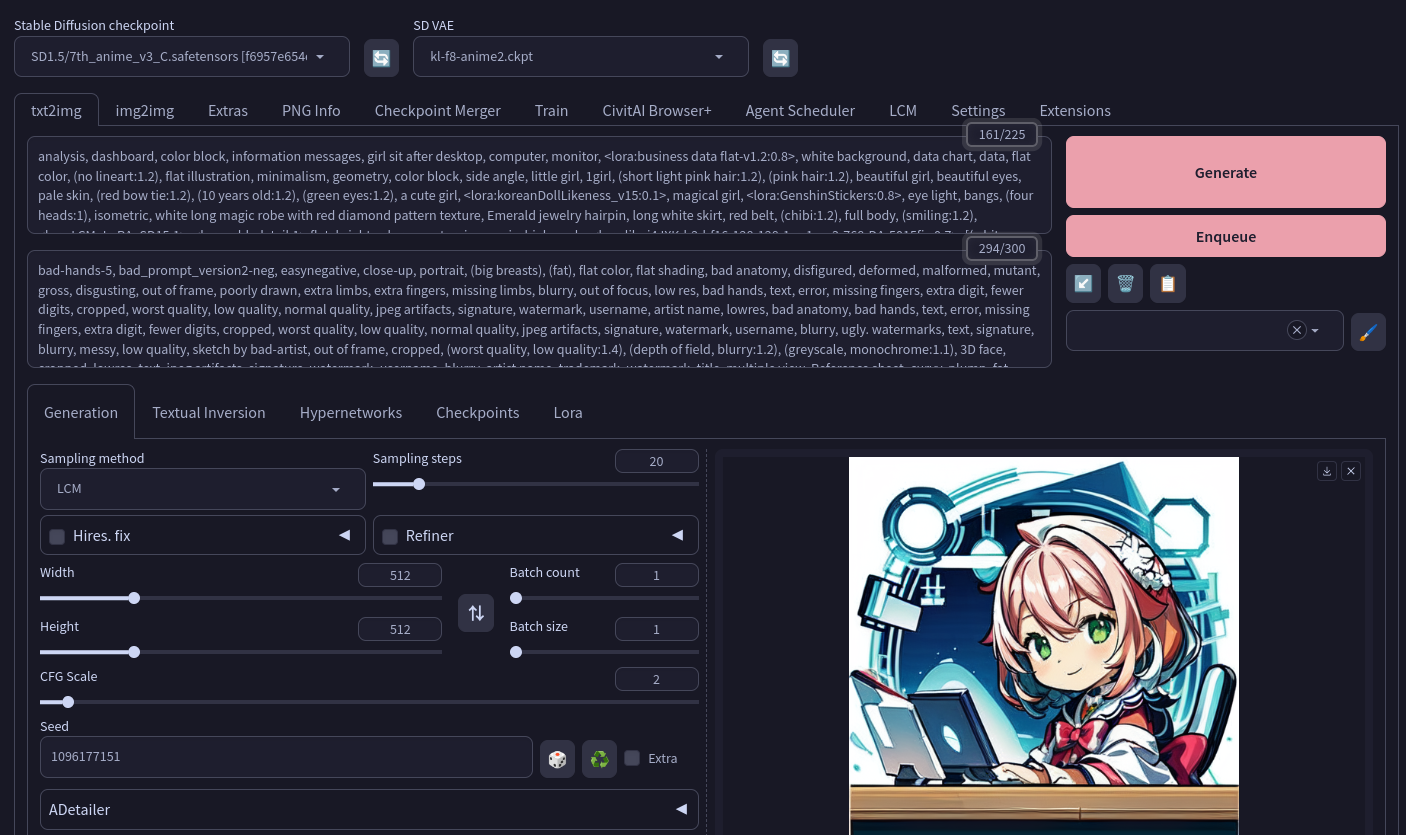 資料探勘
機器學習
深度學習
生成式AI
大型語言模型
‹#›
陳勇汀 2024
陳勇汀（2024，五月29日）。文學院AI人才培育的反思。112學年度第2學期文學院「智慧人文沙龍」，新北市。http://www.ta.tku.edu.tw/Front/news/announcement/News.aspx?id=3E%2BfAbwN8FI=&Sn=850
Large Language Models
大型語言模型
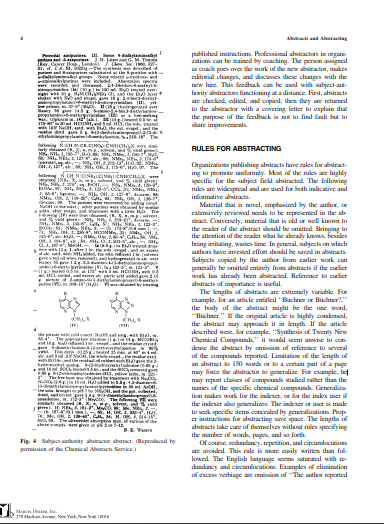 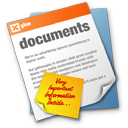 專家系統
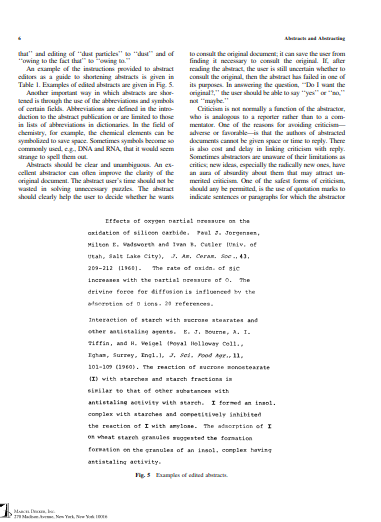 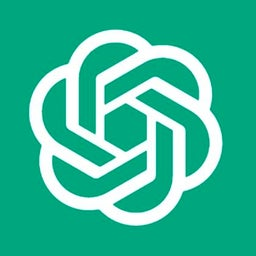 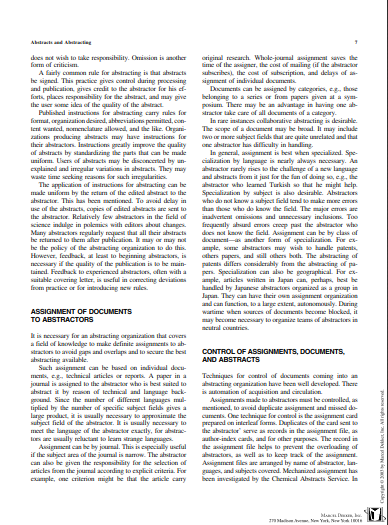 資料探勘
機器學習
深度學習
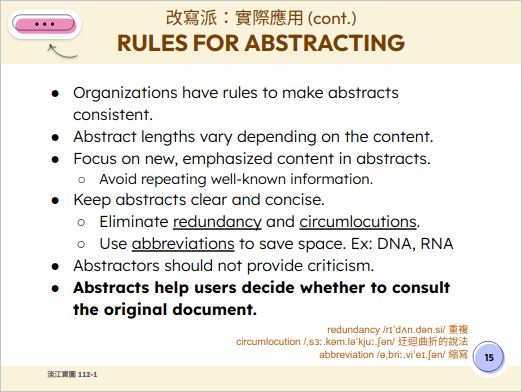 生成式AI
大型語言模型
‹#›
陳勇汀 2024
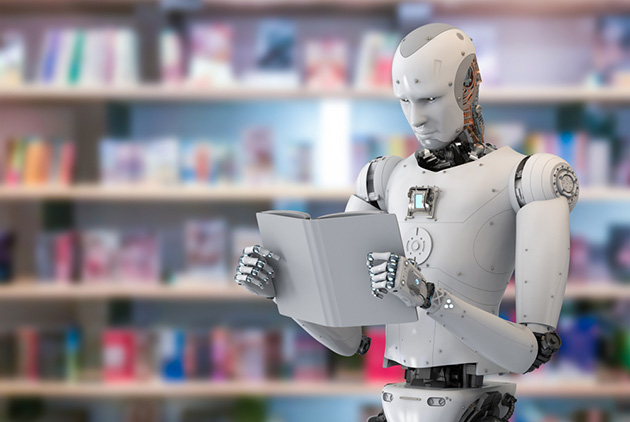 教育領域
產業領域
設計領域
軟體領域
人工智慧的應用
‹#›
陳勇汀 2024
教育領域：閱讀學習
標註技巧建議
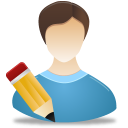 優質標註推薦
讀者
標註建議
4
1
5
3
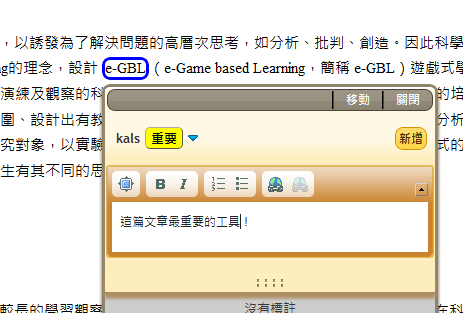 撰寫標註
知識萃取機制
2
標註分數：1.2
< 建議門檻分數
‹#›
陳勇汀 2024
陳勇汀（2011年3月）。合作式閱讀標註之知識萃取機制研究（未出版之碩士論文）。國立政治大學圖書資訊與檔案學研究所，臺北市。檢自：http://pulipuli.blogspot.tw/2011/06/blog-post_24.html
產業領域：QA問答
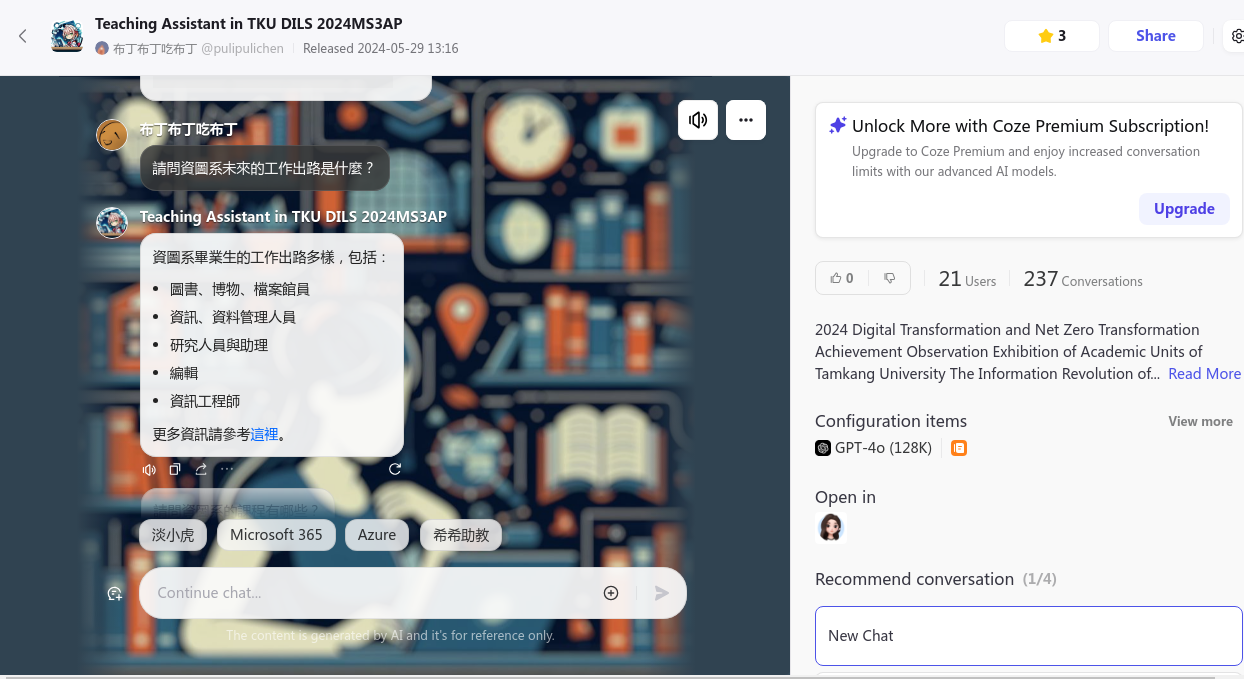 ‹#›
陳勇汀 2024
陳勇汀（2024，五月29日）。文學院AI人才培育的反思。112學年度第2學期文學院「智慧人文沙龍」，新北市。http://www.ta.tku.edu.tw/Front/news/announcement/News.aspx?id=3E%2BfAbwN8FI=&Sn=850
設計領域：虛擬形象建立
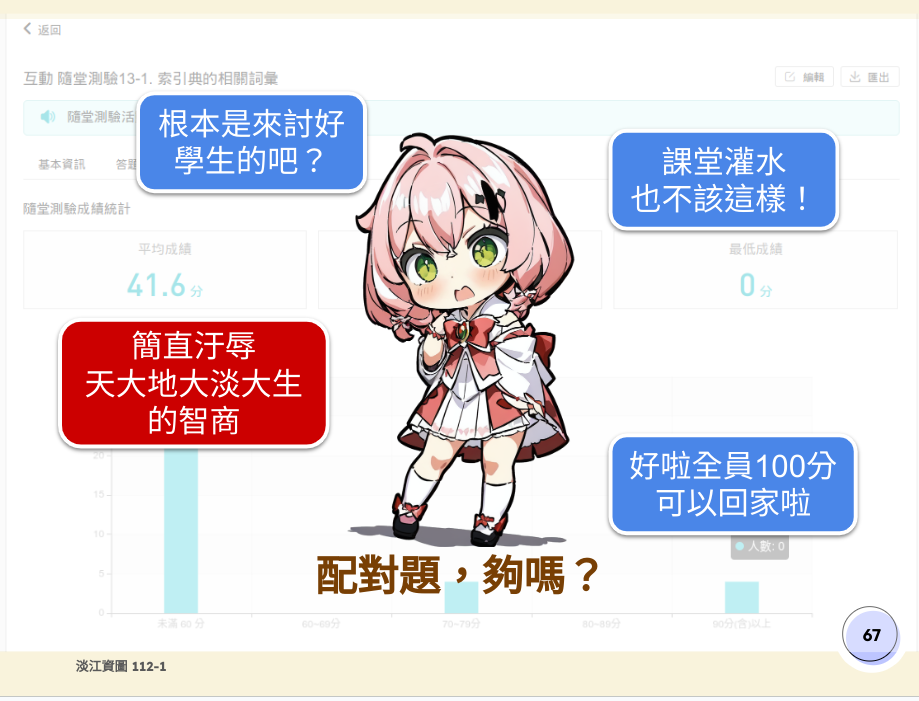 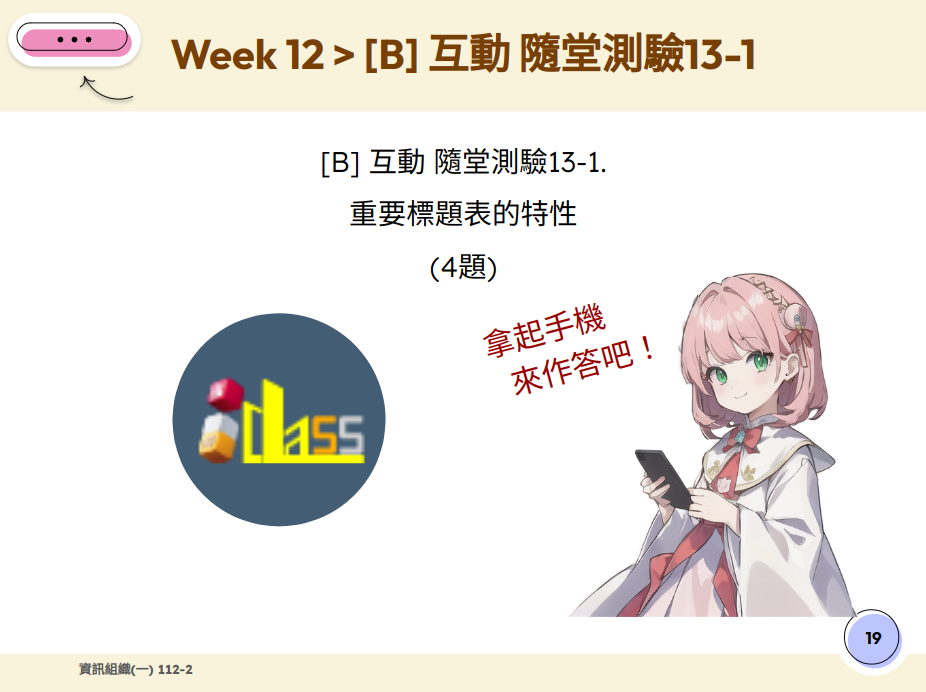 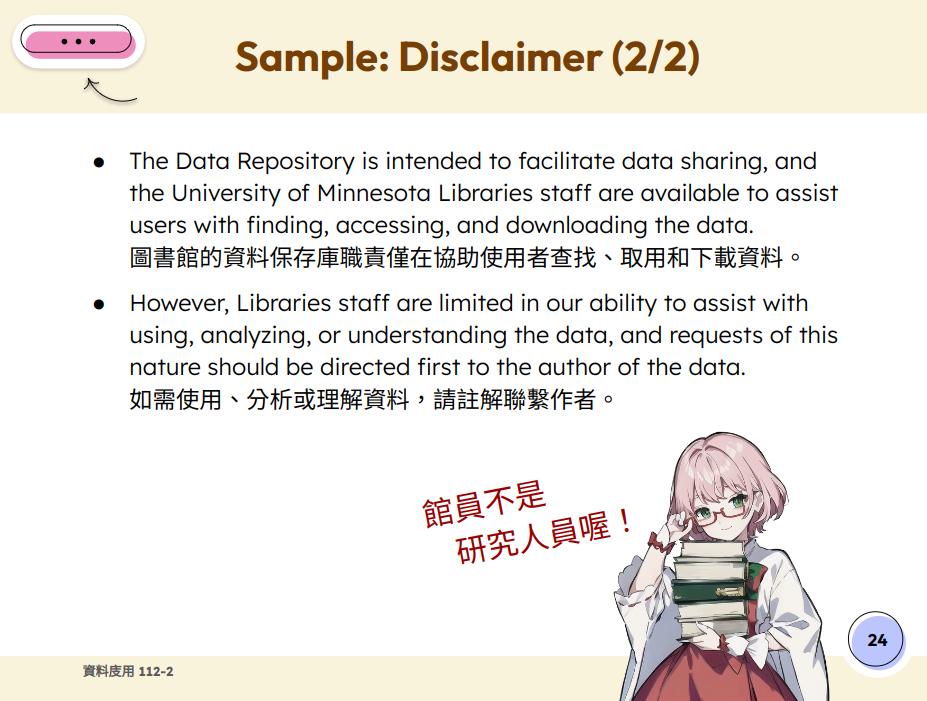 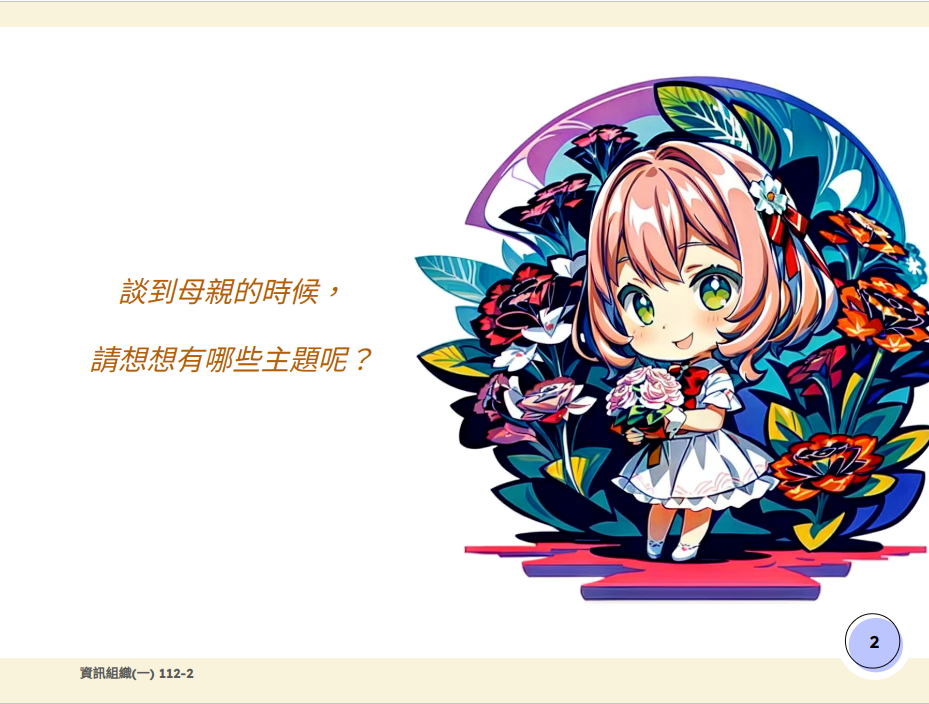 ‹#›
陳勇汀 2024
陳勇汀（2024，五月29日）。文學院AI人才培育的反思。112學年度第2學期文學院「智慧人文沙龍」，新北市。http://www.ta.tku.edu.tw/Front/news/announcement/News.aspx?id=3E%2BfAbwN8FI=&Sn=850
軟體領域：程式寫作
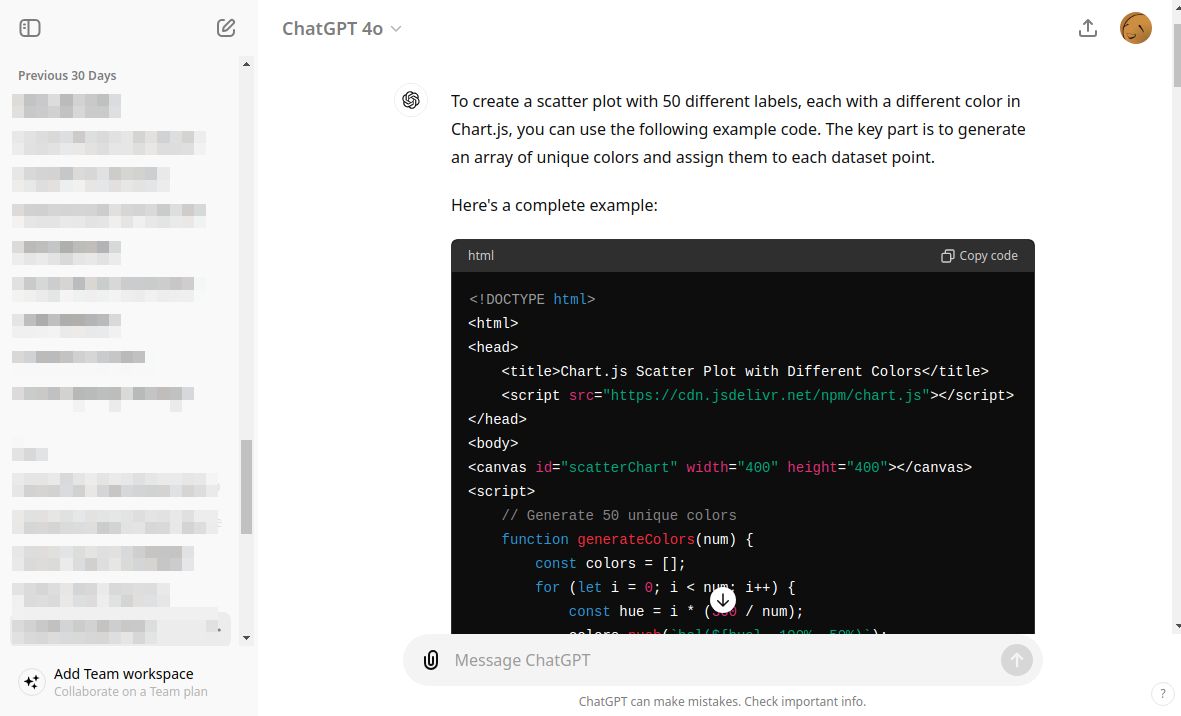 ‹#›
陳勇汀 2024
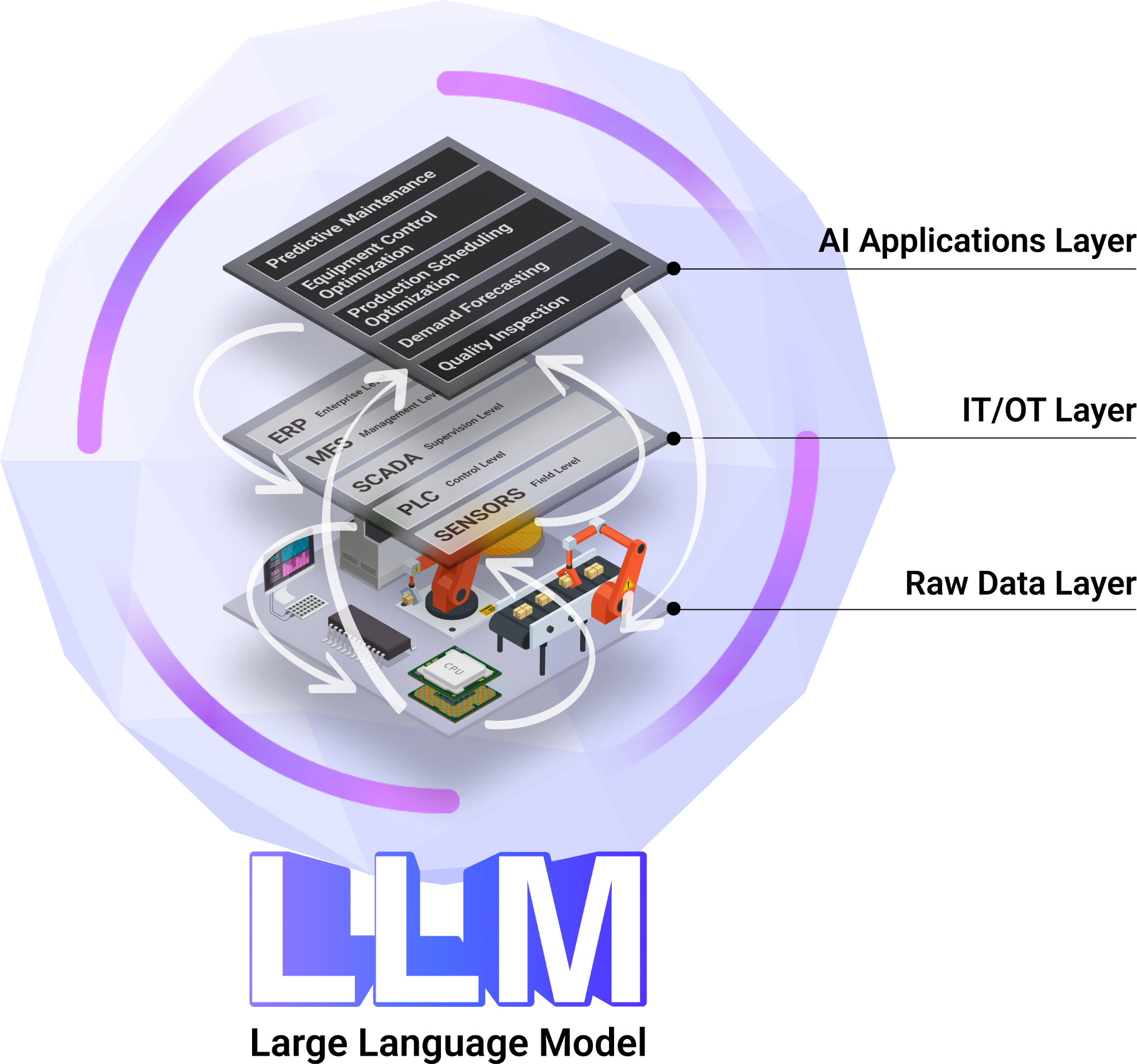 人工智慧的下一步是
工業領域？
‹#›
陳勇汀 2024
Andre Yoon, & Kim, K. Y. (2024, April 23). Why Large Language Models (LLMs) are the future of manufacturing. World Economic Forum. https://www.weforum.org/agenda/2024/04/why-large-language-models-are-so-important-for-the-future-of-the-manufacturing-industry/